Late Materialization has (lately) materialized
John (TJ) Knoeller
Condor Week 2018
How long can this go on?
How long would this take to submit?

  executable = /bin/echo
  args = Hello World
  queue 10*1000*1000

...........................................................................................................................................................................................................................................................................................................
2
We want this to work
Our solution is "Late Materialization"

                  just-in-time creation
                    of job ClassAds                      in the Schedd
3
First shown in 8.5 (2017)
Lots of limitations
Worked only with Queue <N>
No real error checking
Not actually included in a release
It worked!
As jobs finished, new jobs materialized
Showed where we were going...
4
Is useful in 8.7 (2018)
Works with all submit Queue options
Survives restart of the Schedd
Respects Schedd limits
Max jobs per owner
Can replace dagman submit throttling
Keep a fixed number of jobs materialized
Keep a fixed number of idle jobs
actually non-running jobs (like Dagman)
5
Why just-in-time?
Number of jobs in the queue impacts
Building the "priority list" for negotiation
Recalculation of autoclusters for negotiation
condor_q/hold/qedit/etc
 Usually scan all materialized job ads

        (number of running jobs matters more, but...)
6
You can throttle with Dagman
Comparatively expensive way to do it

Hides job pressure from the Schedd
(And from Glide-in factories and Annexes)
7
Enough about why, lets talk how

     But first, I have to explain some things...
8
What the job "queue" looks like
Cluster
Not a queue, order is random
Schedd operates on Job ads
Cluster ad has common attrs
(Introduced to save memory)
Job ad is overlay of Cluster ad
All changes go into job ad
Cluster ad is invisible to clients
Cluster
Cluster
Jobs
9
What submit actually does(send mostly identical jobs)
Make job <Cluster>.0
send 80ish attributes as <Cluster>.-1
send 2 attributes as <Cluster>.0
for proc = 1 to <N>
ask permission to add a proc to the cluster
send 2 attributes as <Cluster>.<proc>
plus any attributes that differ from <Cluster>.-1
print a dot
10
What the job queue will look like
Submit Digest
Cluster holds Submit Digest used to materialize jobs
Jobs created as needed
Changes might go into cluster ad
condor_q/hold/etc may operate on the cluster ad
Cluster
Submit Digest
Cluster
Submit Digest
Cluster
Jobs
11
What late materialization does(Send recipe for making jobs)
Make cluster ad from job <Cluster>.0
send 80ish attributes as <Cluster>.-1
Teach Schedd to make the job ads
Capture and send submit itemdata
"Digest" and send submit file
   Schedd saves these to the $(SPOOL) directory
12
Submit itemdata
If your submit file uses
Queue in (a, b, c)
Queue from <file>
Queue from <script>
Queue matching *.dat
Items are sent to the Schedd as lines
Written to a file in $(SPOOL)
Filename is returned
13
Submit Digest
Submit file simplified and frozen
$ENV()expanded
if and include are processed
last keyword wins
QUEUE items are loaded and counted
QUEUE statement simplified to one of
Queue <N> 
Queue <N> from <items-file>
even more "digesting" in the future
14
How do I enable it?
Configure
SCHEDD_ALLOW_LATE_MATERIALIZE = true
And submit with
max_materialize = <n>
  or
materialize_max_Idle = <n>
  or
-factory (name subject to change)
15
Does it work from python?
Coming in 8.7.9

sub = htcondor.Submit("""
        executable = bin/echo
        materialize_max_idle = 1
"""
sayings = [
  {'Args':"Welcome to Wisconsin"},
  {'Args':"Come and freeze in the land of cheese"}
]
with schedd.transaction() as txn :
   sub.queue_from_iter(txn, 1, iter(sayings))
16
What about tools?
condor_q -factory [-wide]

 ID  OWNER   SUBMITTED LIMIT PRESNT RUN IDLE HOLD NEXTID MODE DIGEST
107. johnkn 5/12 14:40   100     10   4    6    0     75 Norm /var/li

(Otherwise, clusters without materialized jobs are invisible)
condor_hold <clusterid>
Holds the jobs and pauses materialization
condor_qedit  <clusterid>
Edits the job ads and the cluster ad
17
More work is needed
Suggestions and feedback are welcome!
What we are thinking about
What should normal condor_q output be?
Should you be able to qedit the ClusterAd?
What about editing the submit digest?
Append items to the itemdata file?
Future work?
Apply job transforms to the ClusterAd?
Materialize on match?
18
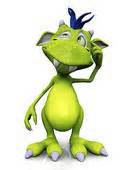 Any Questions?
19